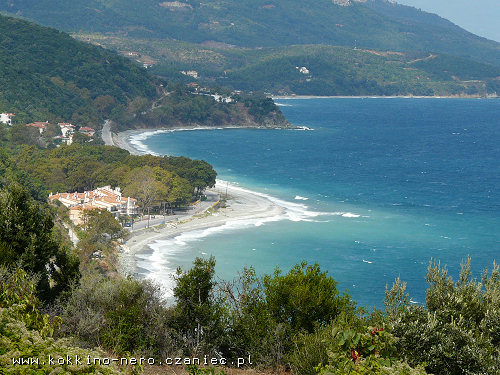 Praktyki zawodowe w Grecji 9.04.-7.05.2015
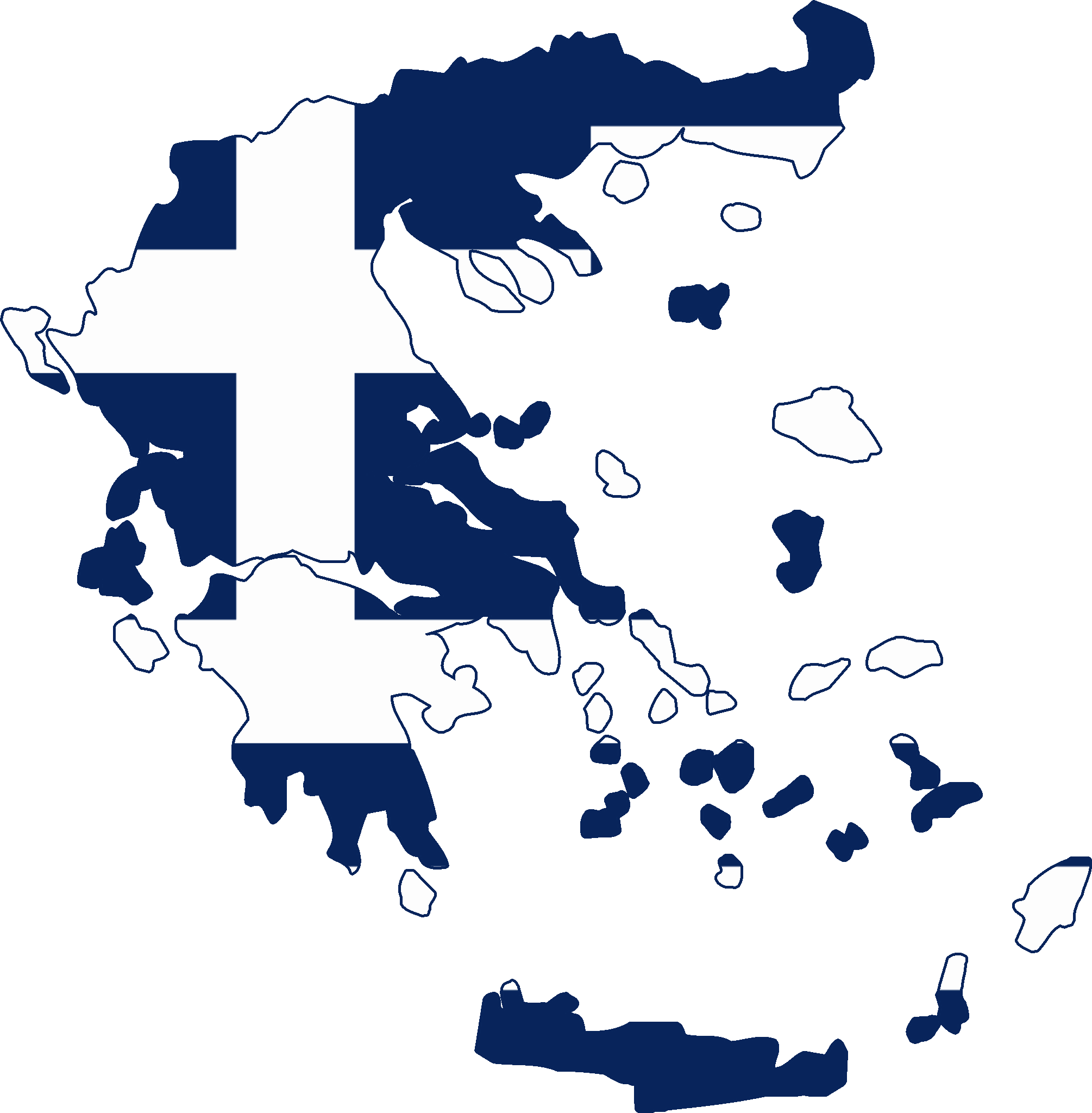 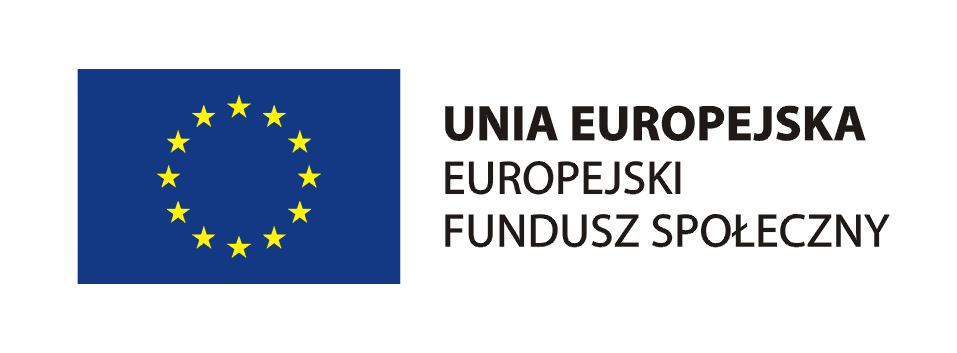 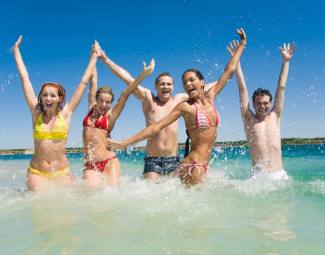 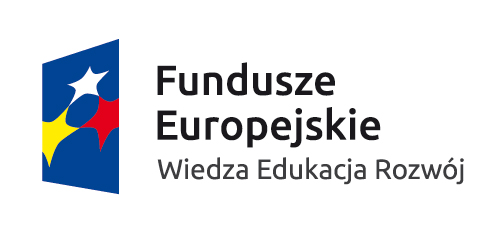 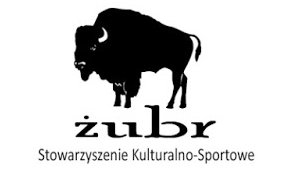 Praktyki zawodowe w Grecji 9.04.-7.05.2015 Przejazd
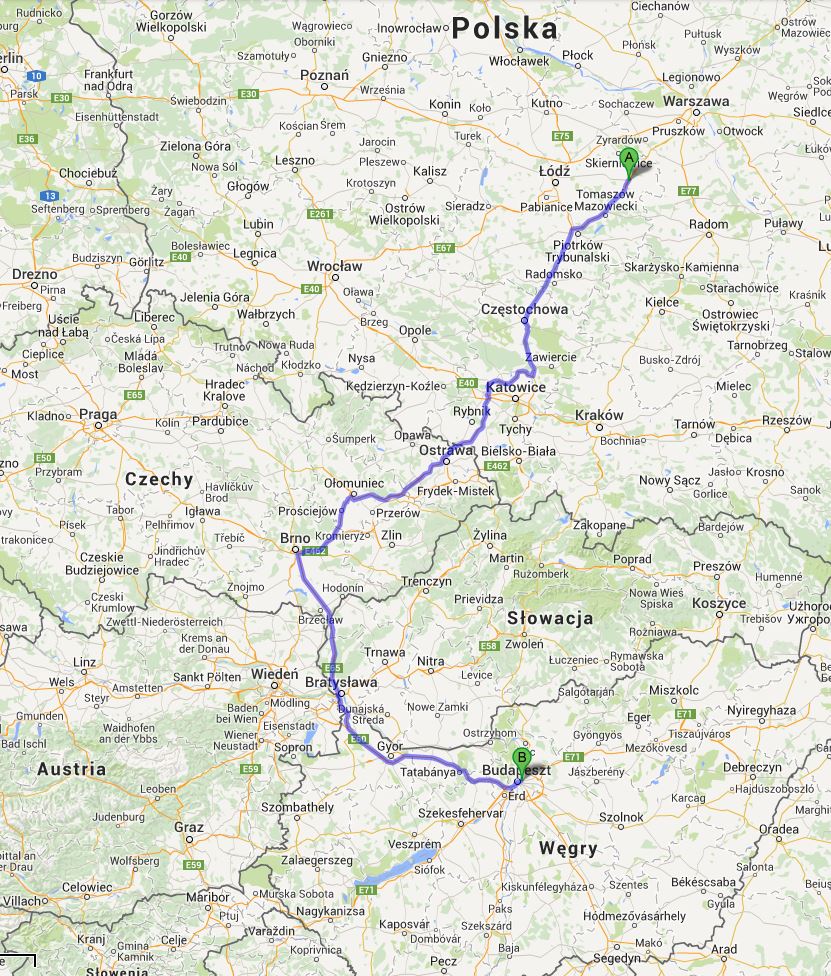 8.04.2015 
00:00 wyjazd spod szkoły
10:00 przyjazd do Budapesztu, zakwaterowanie w hostelu, odpoczynek
15:00-20:00 zwiedzanie Budapesztu z polskojęzycznym przewodnikiem
20:00-23:00 czas wolny

9.04.2015
6:00 wyjazd do Kokkino Nero
21:00 zakwaterowanie w hotelu, kolacja powitalna

Grupa II. 
przelot do Salonik 23.04.2015
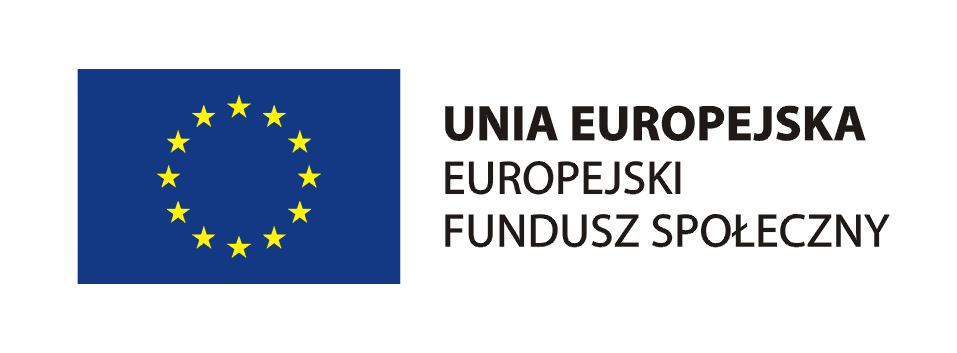 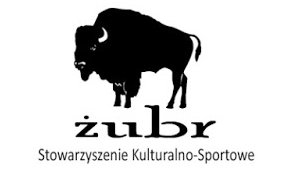 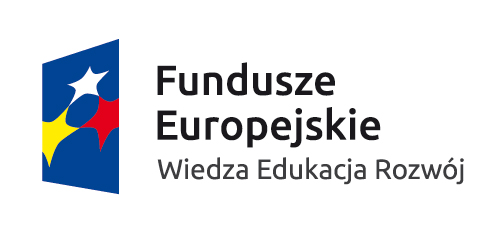 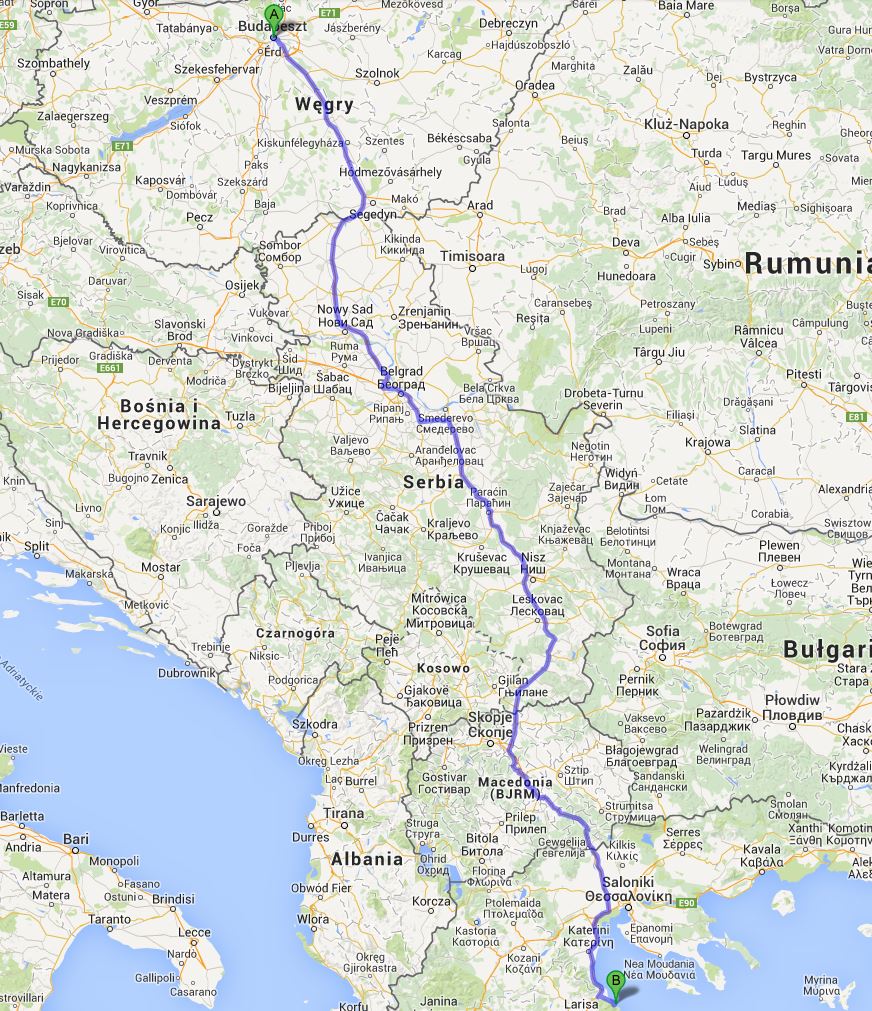 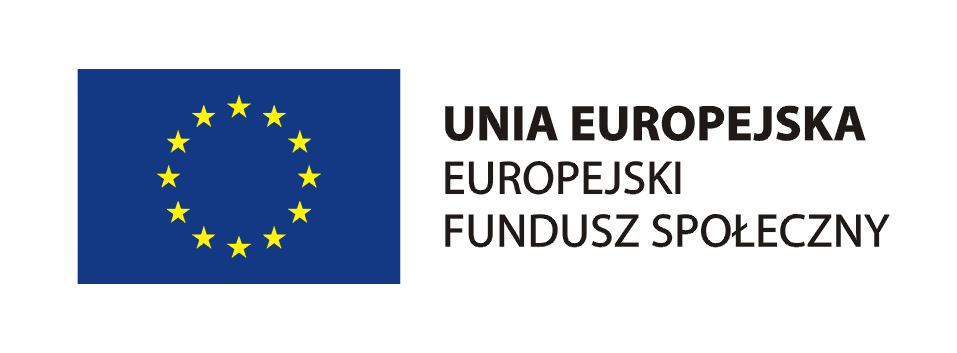 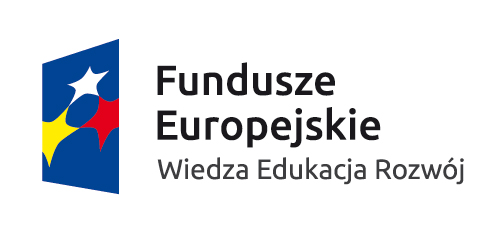 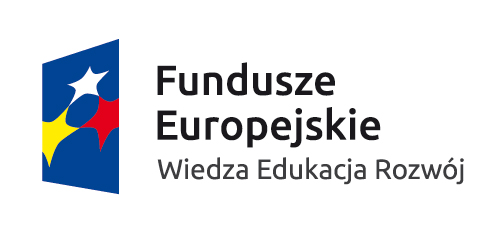 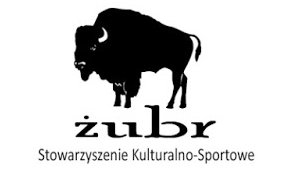 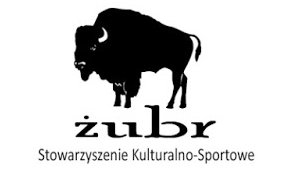 Praktyki zawodowe w Grecji 9.04.-7.05.2015 Przejazd
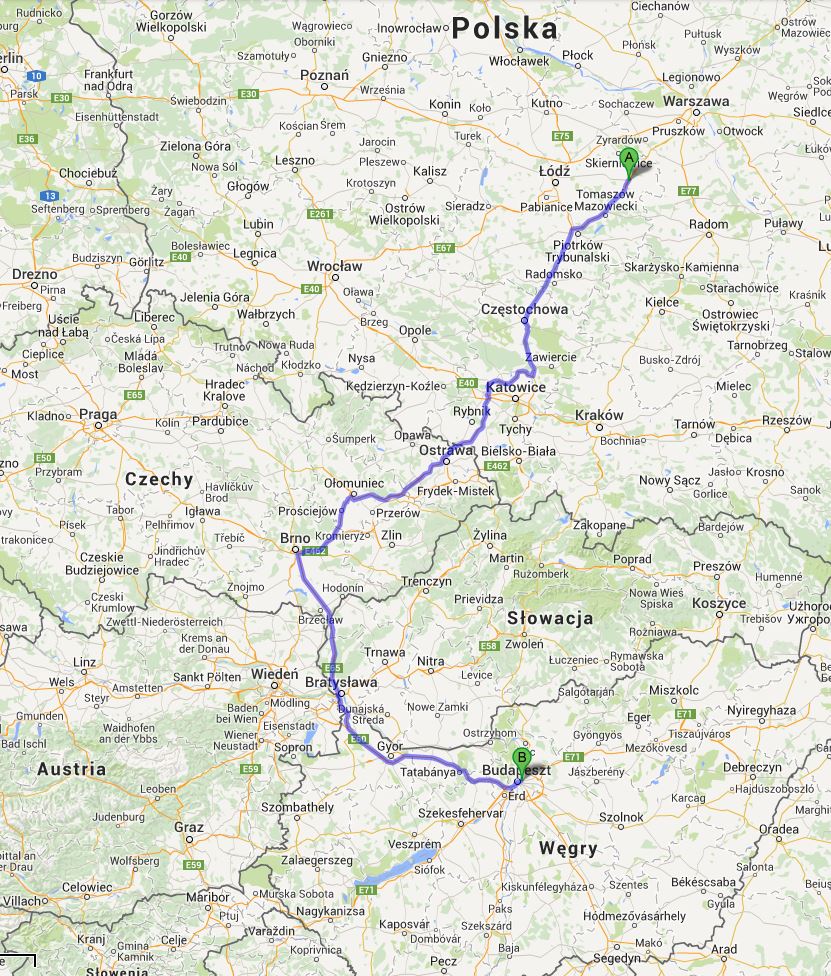 8.04.2015 
00:00 wyjazd spod szkoły
10:00 przyjazd do Budapesztu, zakwaterowanie w hostelu, odpoczynek
15:00-20:00 zwiedzanie Budapesztu z polskojęzycznym przewodnikiem
20:00-23:00 czas wolny

9.04.2015
6:00 wyjazd do Kokkino Nero
21:00 zakwaterowanie w hotelu, kolacja powitalna
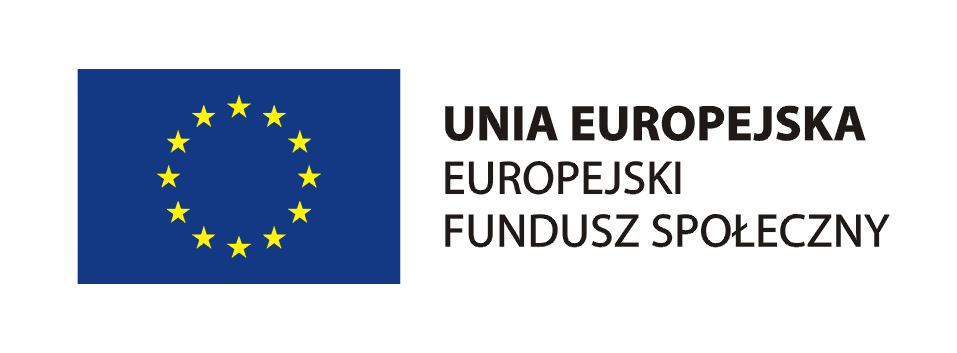 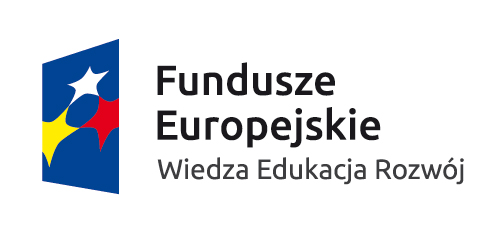 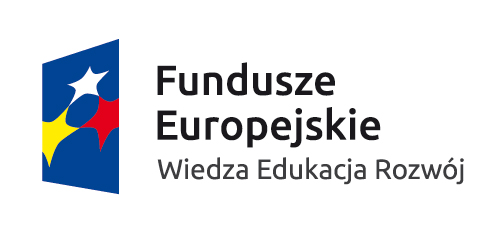 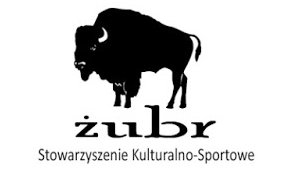 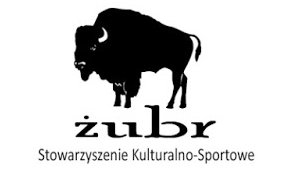 Praktyki zawodowe w Grecji 9.04.-7.05.2015 Miejsce realizacji praktyk Hotele Aqua Rosa i Villa Adonis
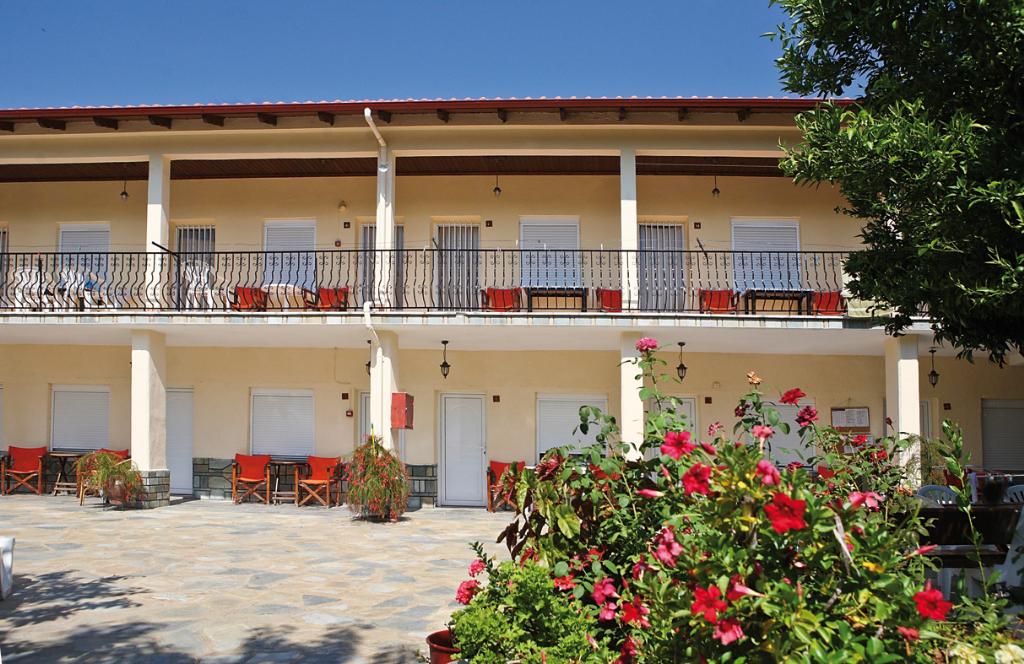 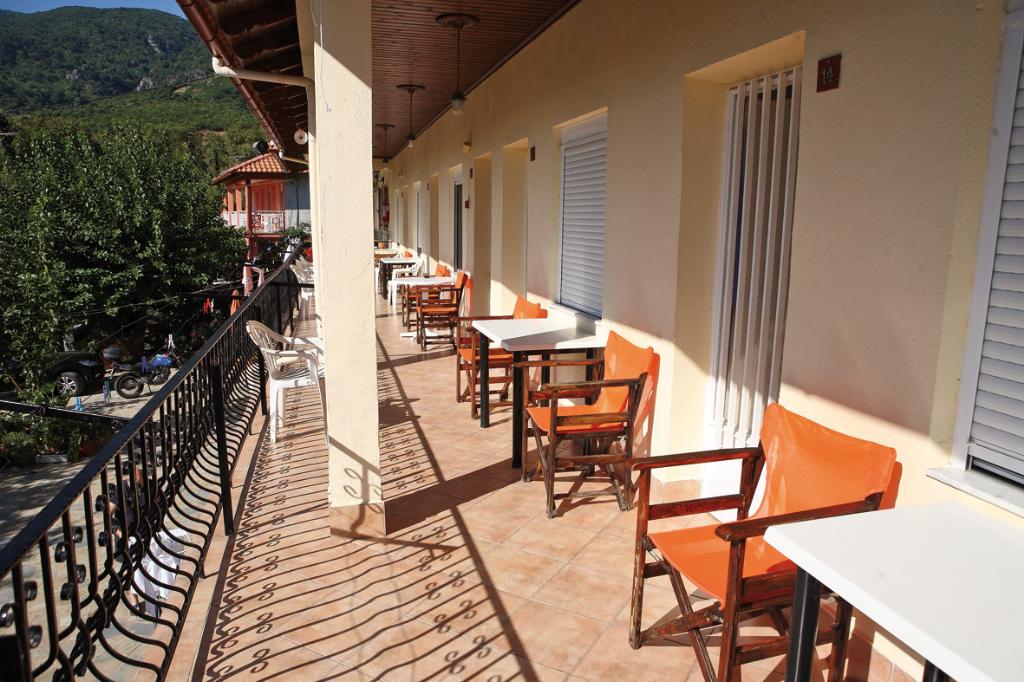 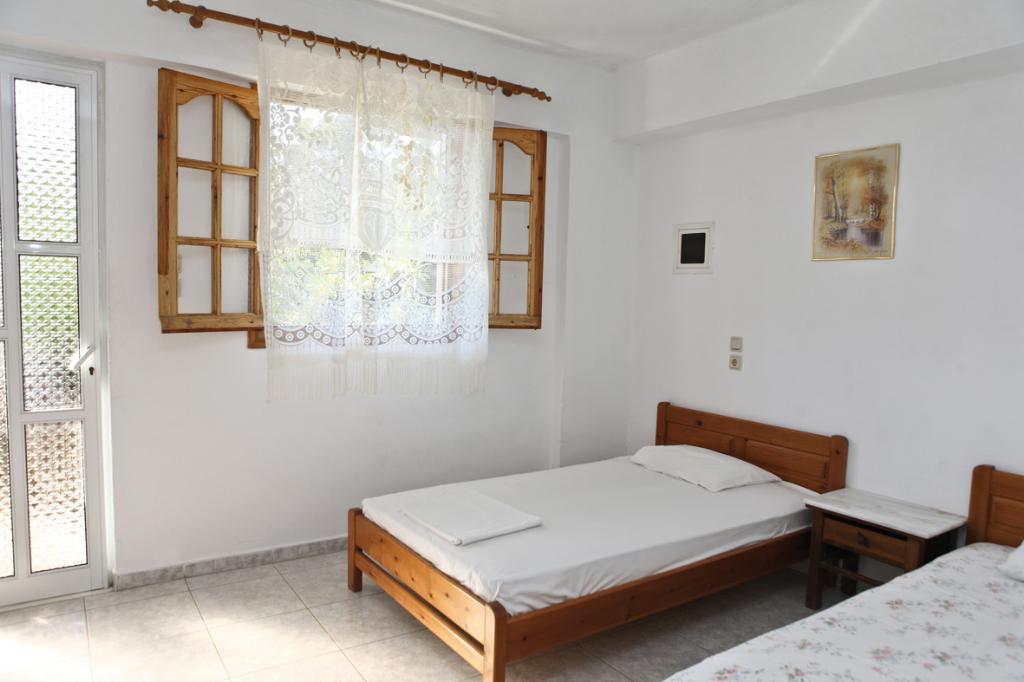 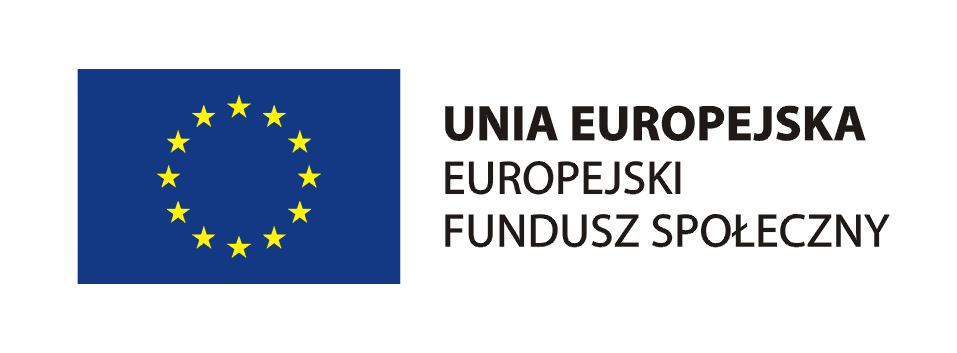 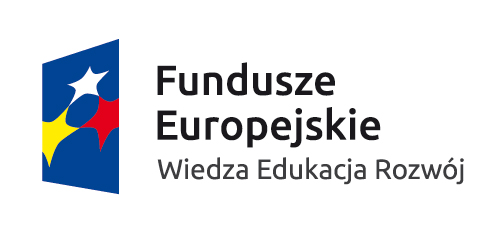 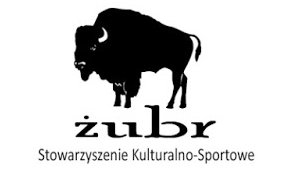 Praktyki zawodowe w Grecji 9.04.-7.05.2015 Miejsce realizacji praktyk Hotele Aqua Rosa i Villa Adonis
Zakwaterowanie w 2, 3, 4-osobowych pokojach z łazienkami.

Zaplecze rekreacyjne udostępnione:

Plaża przy hotelu
1,5 km od hotelu boiska do siatkówki i piłki nożnej
Wydzielone miejsca na grilla
Sala do projekcji filmów
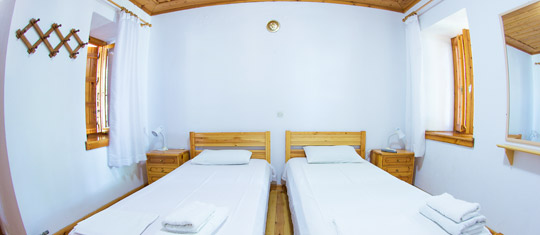 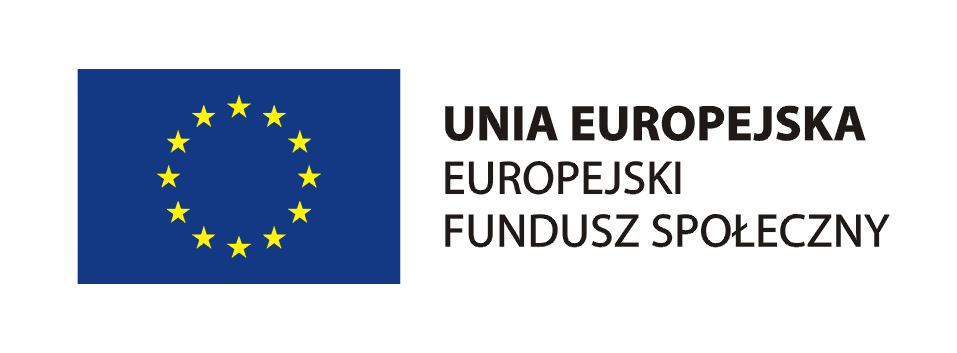 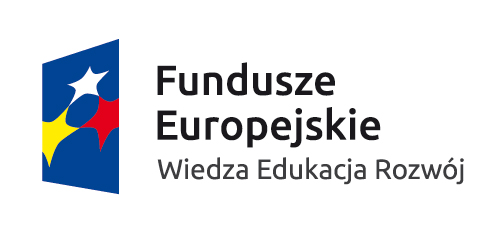 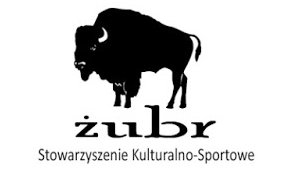 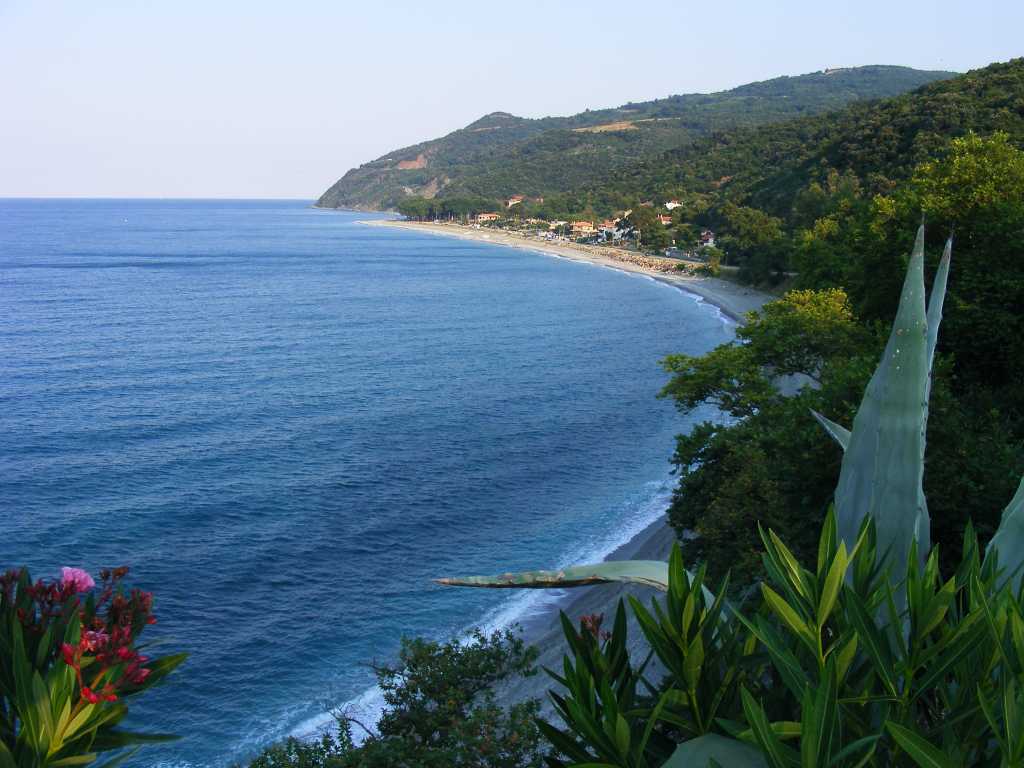 Praktyki zawodowe w Grecji 9.04.-7.05.2015 Warunki pogodowe
Kwiecień w Grecji jawi się jako dość ciepły 
i sprzyjający aktywności turystycznej miesiąc. 
Od kwietnia ruch turystyczny w Kokkino Nero wzrasta.

Temperatury powietrza w kwietniu w Grecji wahają się w granicach 10-19 st. C. Pogoda jest dość stabilna, opady zdarzają się stosunkowo rzadko
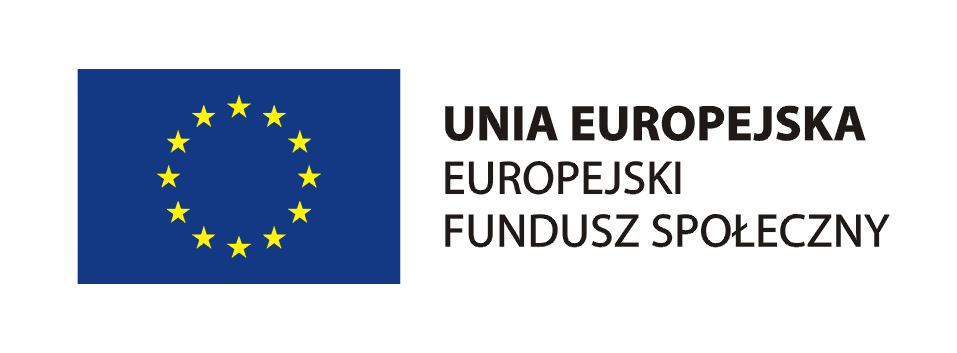 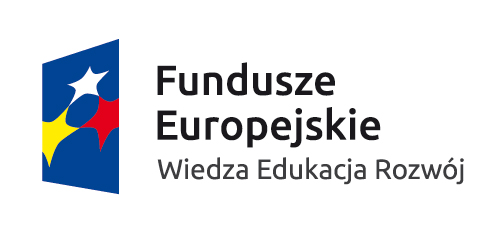 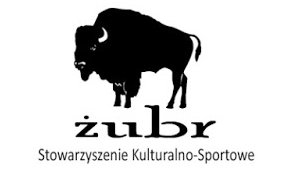 Praktyki zawodowe w Grecji 9.04.-7.05.2015Zajęcia zawodowe
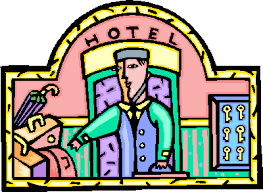 Pomoc w przygotowaniu hoteli do sezonu turystycznego
Prace porządkowe, organizacyjne
Bieżąca pomoc obsłudze hoteli
Obsługa gości
Wizytacja w greckich hotelach na Riwierze Olimpijskiej
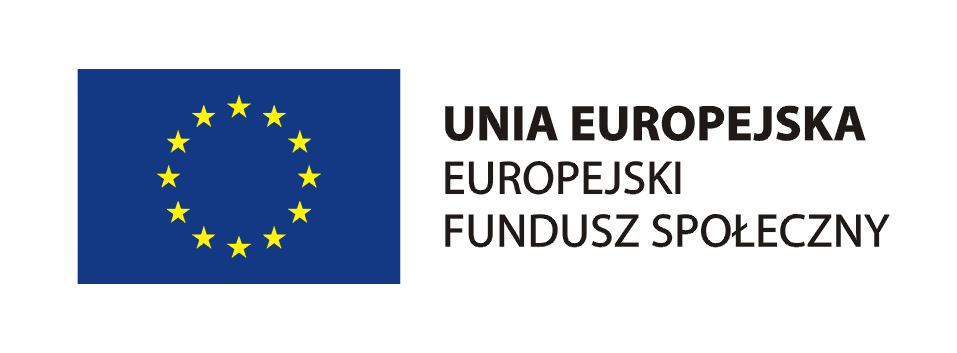 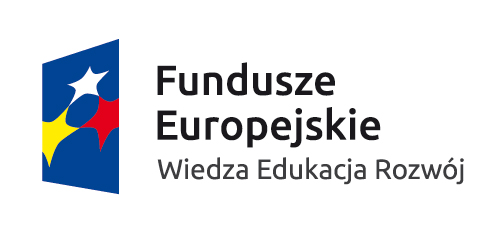 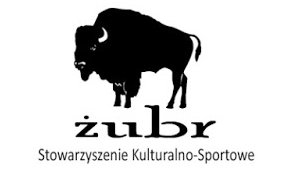 Praktyki zawodowe w Grecji 9.04.-7.05.2015Zajęcia dodatkowe i wycieczki
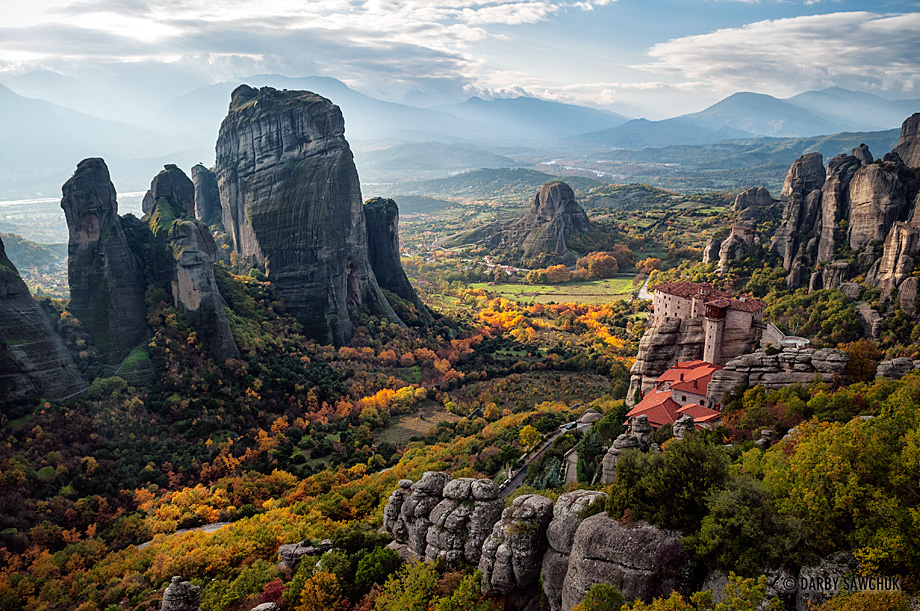 Wycieczka piesza do źródeł w Kokkino Nero 
i  most bizantyjski
Klasztory w Meteorze
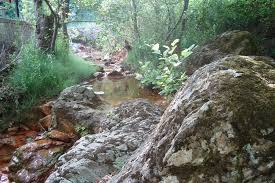 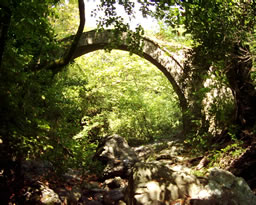 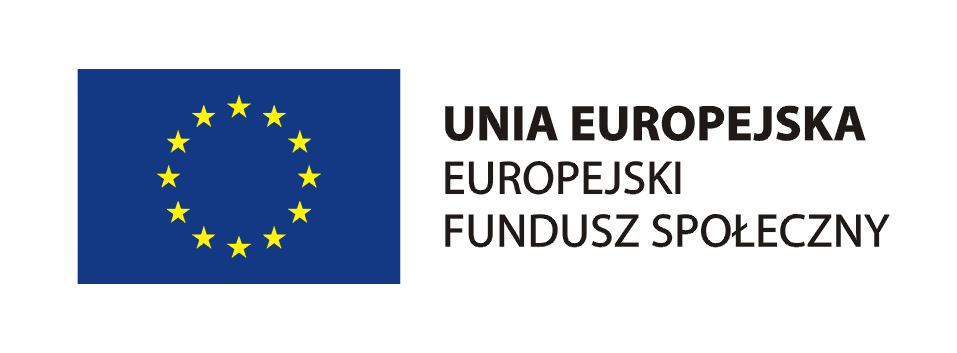 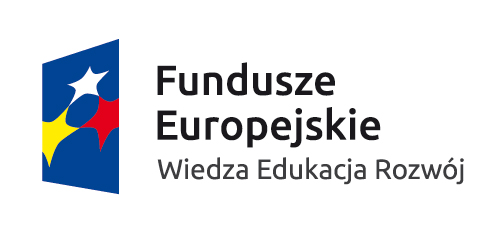 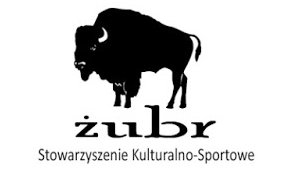 Praktyki zawodowe w Grecji 9.04.-7.05.2015Zajęcia dodatkowe i wycieczki
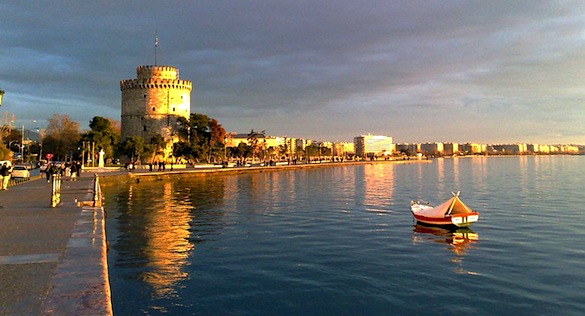 Saloniki 
Wycieczka do wytwórni sera feta
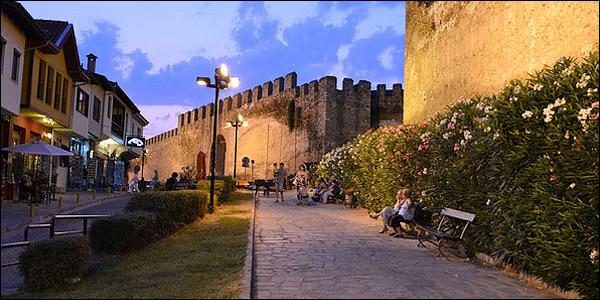 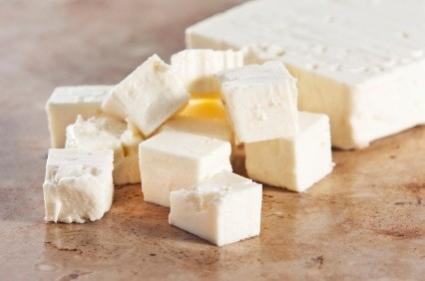 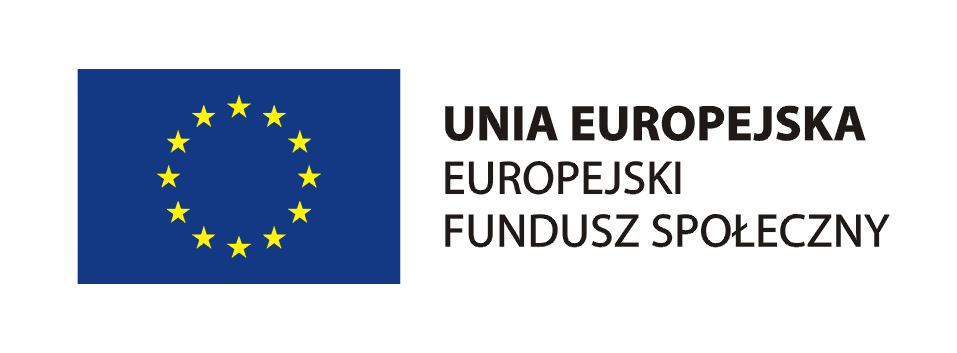 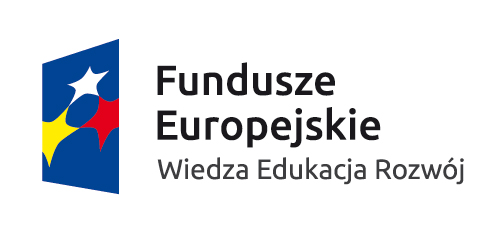 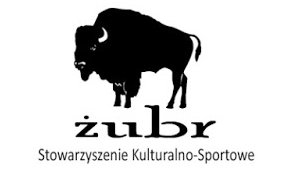 Praktyki zawodowe w Grecji 9.04.-7.05.2015Przejazd
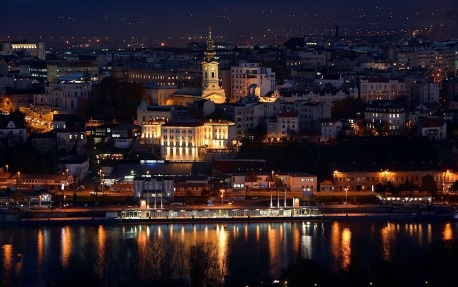 Grupa I. 
Przelot do Warszawy-Modlina 23.04.2015

Grupa II.
7.05.2015 
00:00 wyjazd z Kokkino Nero
10:00 przyjazd do Belgradu, zakwaterowanie w hostelu, odpoczynek
15:00-20:00 zwiedzanie Belgradu z polskojęzycznym przewodnikiem
20:00-23:00 czas wolny

8.05.2015
6:00-20:00 powrót do Rawy
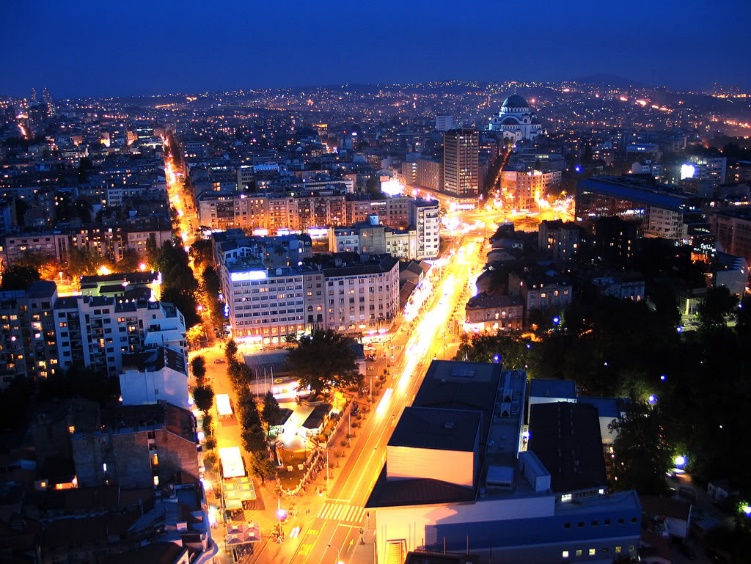 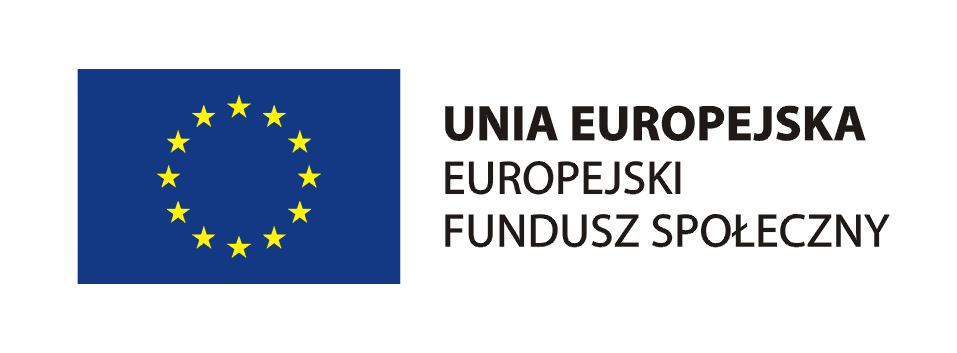 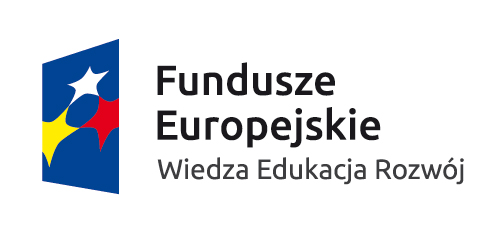 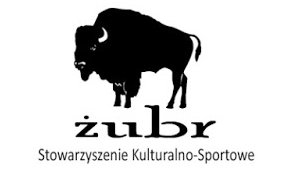 Praktyki zawodowe w Grecji 9.04.-7.05.2015Ważne informacje
Organizacja wysyłająca zapewni uczestnikom:
transport do i z Grecji oraz transport lokalny
zakwaterowanie
pełne wyzywienie (3 posilki)
program merytoryczny
ubezpieczenie
kieszonkowe
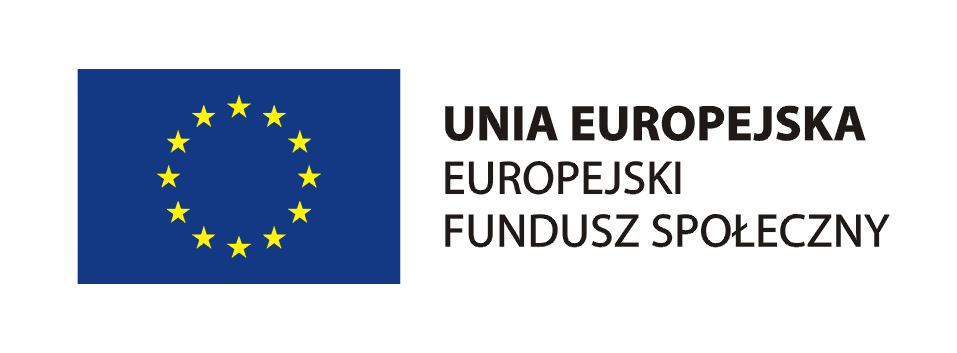 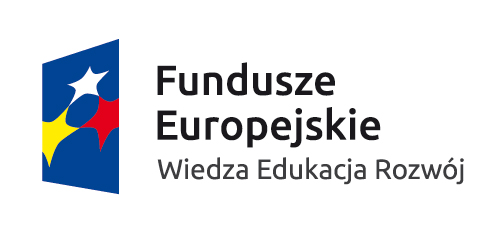 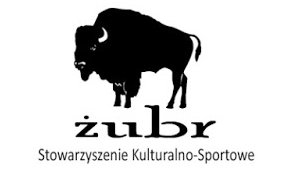